VámonosTIENEN 5 MINUTOS
Hoy es  _____ de _____ del __________
Objective: I can identify and say prepositions



Vámonos: Translate the following sentences:

1. I want to be beside of the girl.
2. I go over top of the house.
3. The ball is between the cat and the dog.
4.Today I am on the left of my friend.
VÁMONOS
I want to be beside of the girl.


2. I go over top of the house.

3. The ball is between the cat and the dog.


4.Today I am on the left of my friend.
Yo quiero estar al lado de la chica.
Yo voy sobre  la casa.
La pelota está entre el gato y el perro.
Hoy yo estoy a la izquierda de mi amigo.
ANUNCIOS
Examen- Next Class
Wednesday -12-A day
Thursday-13 –B day
Rutina Diaria, I need
Prepositions
TAREA
30 Minutes of studying for test.
Prepositions Review
PREPOSITIONS
PREPOSITIONS describe where something is located in relation to something else. 
In Spanish, we always use the verb ESTARwith prepositions to describe where something is located. 
Examples of prepositions in English are words like over, under, between, near, etc.
NEW VOCAB/IDEAS
Our new vocabulary words will be on the top of the slide. If you think you know what the word means, raise your hand. I will call on someone to share the definition.
For each new word, we will need an action. After we have the definition, if you can ACT OUT the word, raise your hand. I will call on someone to share the action with the class. Everyone will do the new action.
Delante de
In front of/ forwards of/ facing towards
Cerca de
Near to
Lejos de
Far from
Abajo de
Down/ downwards/ below
Arriba de
Higher than/ above
Prepositions Rhyme
Copy down the definitions for the Spanish Preposition rhyme!!!
Spanish Prepositions: Use them to tell where things are located.
Izquierda (de)______________ , 
derecha (de)______________,
delante(de) ____________ ,
detrás(de) ________________, 
cerca(de) ______________,  
y lejos(de)_______________ , 
Y algo más...
abajo(de)________________ , 
arriba(de)_____________, 
enfrente(de)________________, 
encima(de)_______________, 
Y ahora muchachos se acaba la rima.
GROUP GAME: MATAMOSCAS
I will divide the classroom into 2 teams. Each team will line up in front of the board. 
When I say the word in English, the first person will “swat” the word on the board. They will then tell me the word/phrase in Spanish.
For the team to get the point, everyone in line must be doing the action to go along with the word.
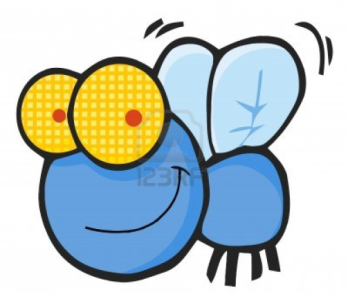 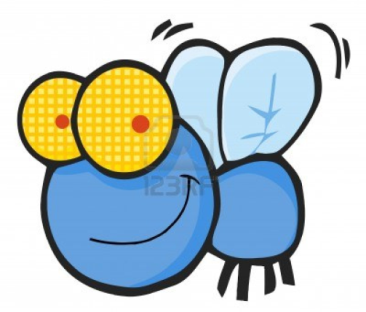 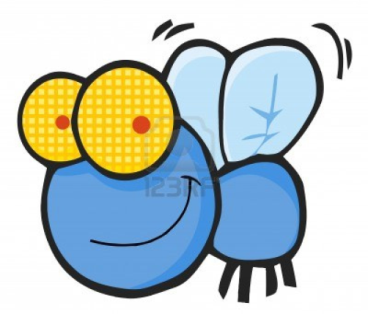 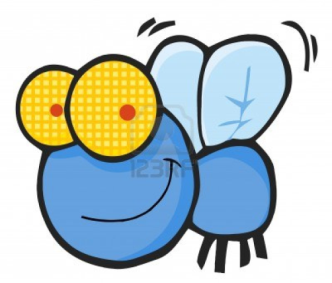 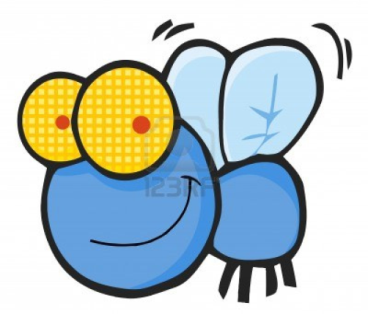 Delante
Detrás
Debajo
Sobre
Cerca
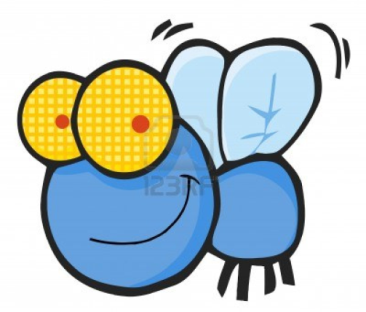 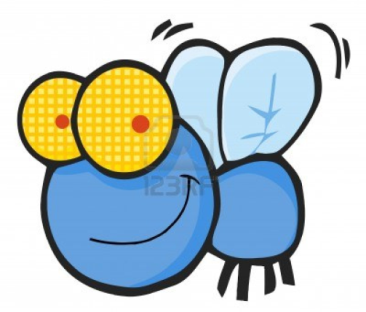 Entre
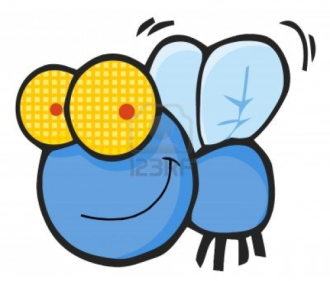 Dentro
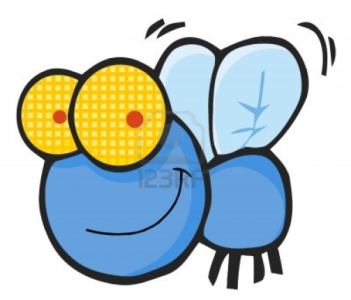 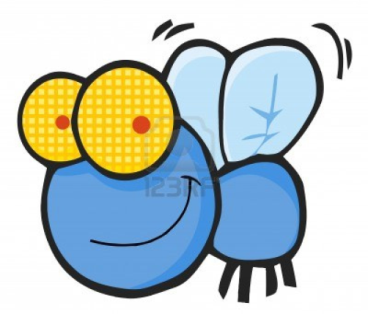 Enfrente
Derecha
Izquierda
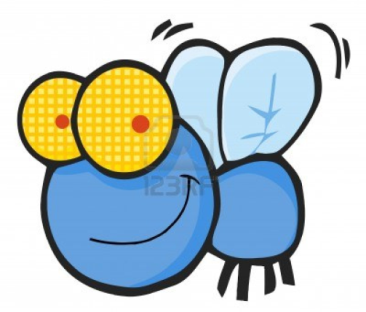 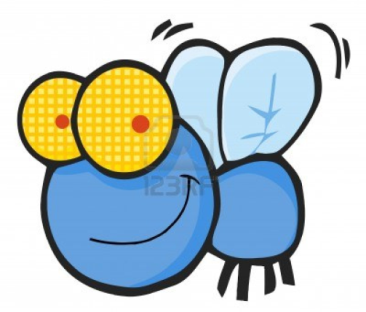 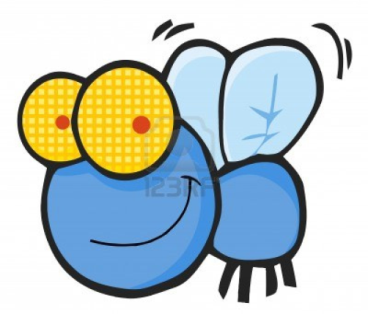 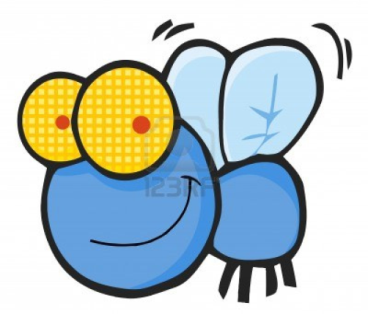 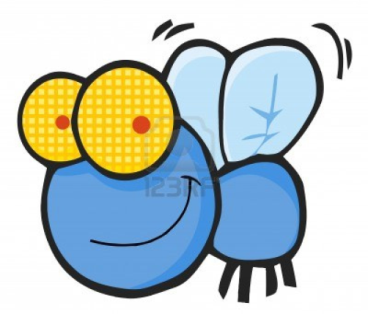 Encima
Fuera
Arriba
Lejos
Abajo
Spanish Preposition Rhyme
You will have 10 minutes to form groups and practice the rhyme together. 

At the end of the 10 minutes each group will be filmed doing their rhyme.
Copy down the Spanish Preposition rhyme!!!
Spanish Prepositions: Use them to tell where things are located.
Izquierda (de)______________ , derecha (de)______________,delante(de) ____________ ,
detrás(de) ________________, cerca(de) ______________,  y lejos(de)_______________ , Y algo más...
abajo(de)________________ , arriba(de)_____________, enfrente(de)________________, 
encima(de)_______________, y ahora muchachos se acaba la rima.
Writing
10 minute free-write USING PREPOSITIONS
Reflection